March 28, 2024Data Pipeline Town Hall
The goal of the webinar is to provide updates on the Data Pipeline, current, and upcoming data collections. These webinars also provide a forum for districts, BOCES, and Administrative Units to have questions answered about Data Pipeline.
1
Colorado Department of EducationIdentity Management (IdM)
Identity Management Site
Frequently Asked Questions
How do I add myself or others to the email listserv for town hall emails and/or a specific collection?
Email lists are dependent on a person’s access rights in IdM. Contact your LAM to get an account or be assigned to a specific collection.
Where can I find the IdM role mappings for Data Pipeline and other applications?
Role Mapping (XLS)
I am a LAM. How do I update the user permissions for someone in my district?
Follow the steps outlined in the IdM Quick Guide for Access Management (DOCX)
Important: Users are not automatically removed from IdM when their email address is no longer active in your district. The LAM must deactivate their IdM account to ensure only designated staff can access CDE’s data reporting system.
2
What is PII?
Student Personally Identifiable Information (PII) is defined by state and federal laws as information that, alone or in combination, personally identifies an individual
This includes direct identifiers (i.e. student and staff names, SASID, EDID, etc.)
Includes information that when combined is identifiable
Colorado’s Student Data Transparency and Security Act outlines requirements for how Student PII is collected, used and shared
See the Data Privacy and Security website for prepared guidance on how to comply with this and other privacy laws.
3
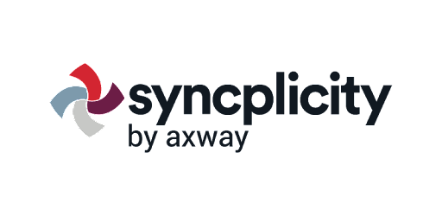 Sharing Data
Use secure methods to transfer any PII to CDE
Contact Data Collection leads with questions about how to transmit PII securely
Each Data Collection leads maintains their own Syncplicity folders for specific collections, reach out to the collection lead for access
Use Syncplicity to encrypt emails to CDE
Avoid sending PII via unencrypted email or to unsecured faxes when sharing data between or within districts
Use Syncplicity to encrypt emails to CDE
Check local policies for restrictions, requirements, etc. regarding PII
Do not use PII in trainings, presentations, etc.
Do not share PII with unauthorized individuals
Do not share passwords
Follow local policies when transmitting PII to any third party
4
Today’s Agenda
5
Open Collections and Upcoming Deadlines in Data Pipeline
6
Open Collections and Upcoming Dates
Data Pipeline Resources: Data Pipeline Collection Dates (XLS)
7
Open Collections and Upcoming Dates cont.
Data Pipeline Resources: Data Pipeline Collection Dates (XLS)
8
Civil Rights Data Collection (CRDC)
Annette Severson
9
Current Status
Final Extension set for April 1st 

For questions or assistance with the collection process, please contact the CRDC Partner Support:

CRDC Partner Support Center
Email: CRDC@aemcorp.com  
Phone: (855) 255-6901
Civil Rights Data Collection
CRDC@aemcorp.com
10
Overall District Status – great job!!
Civil Rights Data Collection
CRDC@aemcorp.com
11
Questions & Resources:CRDC
CRDC Partner Support Center
Email: CRDC@aemcorp.com  
Phone: (855) 255-6901
12
Student End of Year
Reagan Ward
13
Visit the SEY Website to download the complete SEY Collection Timeline with Training Dates
SEY Collection Timeline:Soft Open Phase
Student End of Year – Reagan Ward
StudentEndOfYear@cde.state.co.us
14
Graduation Guidelines Interim Deadline: April 11, 2024
Upload 2023-2024 GG file at least once
Upload date of 01/01/2024 or later expected
Minimum Requirement: records for students who are expected to graduate in 2023-2024 whose GG information was not reported in a prior year
At least one ELA
At least one Math
Best Practice: Include records for all completed graduation guidelines from the menu of options within the year (or prior years if needed), even if they are not expected to graduate in 2023-2024.
Supports use of CEDAR reports to monitor GG completion status
Graduation Guidelines List of Students – Summary
Graduation Guidelines Student Completion List
Supports transfer students, including their completed GG measures in pipeline for use when the student graduates no matter their district
Student End of Year – Reagan Ward
StudentEndOfYear@cde.state.co.us
15
[Speaker Notes: 53/185 districts as of noon on 3/27]
New Resource: Student Enrollment Record Guide
Posted on Student End of Year and Student Interchange websites
Focuses on ‘Group A’ PAI code enrollment records
Covers all entry/exit types:
Standard progression (did not leave the LEA)
Movement between LEAs
Movement in/out of a Colorado LEA
Movement within a LEA
AYG Cohort Reminders
Student End of Year – Reagan Ward
StudentEndOfYear@cde.state.co.us
16
Reporting Instances of Mobility
Per state board rule, districts should indicate an instance of mobility for a student after ten consecutive days of absence as part of the Student End of Year (SEY) collection. 
Used to calculate mobility rates
Also has implications for Attendance collection
Impacts total days possible, attended, excused, and unexcused
Time frame between enrollment records (instance of mobility) not part of attendance data, impacting chronic absenteeism rate
Requires multiple enrollment records
School Exit/Entry 25 used if student’s absence is 10+ days to 6 weeks
School Exit/Entry 45 used if student’s absence is 6+ weeks
School exit date indicates last date of attendance
School entry date indicates date student began attending district again
Student End of Year – Reagan Ward
StudentEndOfYear@cde.state.co.us
17
Questions & Resources:Student End of Year
Reagan Ward
StudentEndOfYear@cde.state.co.us 
720-484-9057

Student End of Year WebpageStudent Interchange WebpageGraduation Guidelines Webpage
18
Student Discipline
Dawna Gudka
19
Student Discipline: Collection Timeline
Student Discipline Snapshot
Student Discipline Snapshot email
20
Student Discipline Snapshot CollectionPreparing for the Student Discipline Interchange to OPEN-Upload Student Profile file
What can I do to prepare for the Student Discipline Interchange to open?
Upload your current Student Profile (demographics) file
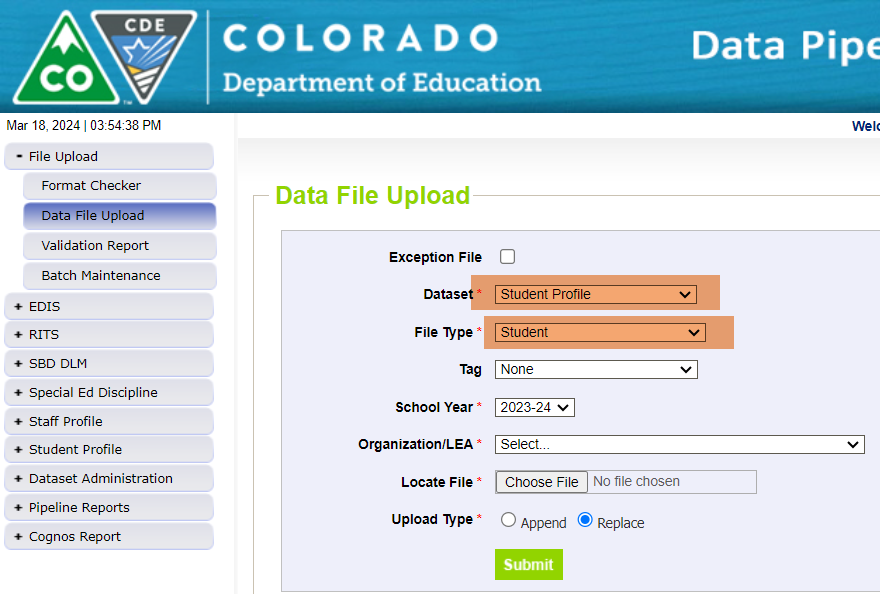 Student Discipline Snapshot Collection
Student Discipline Snapshot Email
21
Student Discipline Snapshot CollectionPreparing for the Student Discipline Collection to OPEN- Upload Student School Association file
What can I do to prepare for the Student Discipline Interchange to open?

Upload your current Student School Association file








Discipline by Action interchange will open April 15th
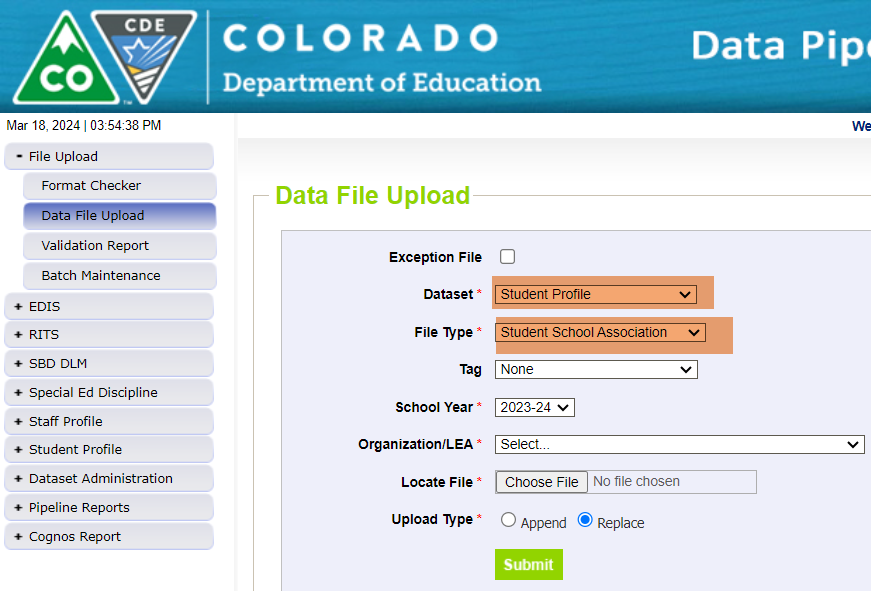 Student Discipline Snapshot Collection
Student Discipline Snapshot Email
22
Questions & Resources:Student Discipline
Student Interchange website
Student Demographics file layout
Student School Association file layout

Discipline Interchange website
Discipline file layout
Student Discipline Snapshot website
Student Discipline Snapshot file layout
Dawna Gudka-collection lead
(303) 598-7901
Email Student Discipline Snapshot
23
Summer-EBT Program
24
Summer EBT Data Collection
Collection will open April 1 through April 30
All districts required to submit student level data by due date
All enrolled students must be included in collection
Provisional sites are required to use current year eligibility determinations
Office hours will be available once collection is open
Summer EBT
s-ebt@cde.state.co.us
25
S-EBT File Layout
Summer EBT
s-ebt@cde.state.co.us
26
Questions & Resources:Summer EBT
S-EBT General Email

Data Collection FAQ
School Nutrition Summer-EBT webpage
Data Pipeline S-EBT webpage
Office Hours Sign-up
27
Thank you for joining today!
28
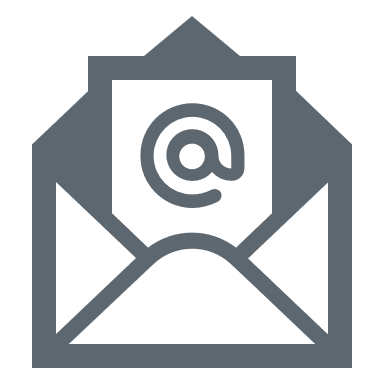 Collection Email Addresses
Additional support has been added to help manage emails for the CDE Team
Some emails may be signed as "Technical Help Support"
The data collection leads you know, and trust are:
Still responding and signing their names as needed
Training & assisting the Technical Help Support staff
Note: These email addresses are also posted on the Data Pipeline website and Contact list for reference
29